Министерство образования РМПОРТФОЛИОТетюшкиной Ольги Ивановнывоспитателя МДОУ «Детский сад№127комбинированного вида» г. о. Саранск
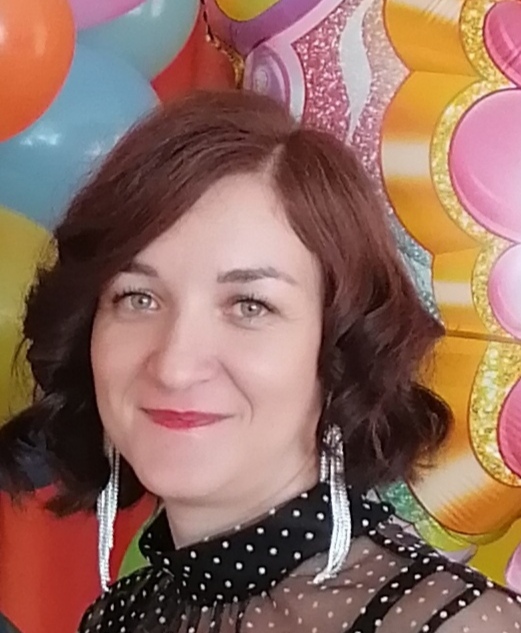 Дата рождения: 12.02.1989г.
Профессиональное образование: высшее, 
МГПИ им. М.Е. Евсевьеева, 2011г.,
Квалификация: учитель русского языка и литературы по специальности «Русский язык и литература»,
Регистрационный № диплома 2982, дата выдачи 30 июня 2011г.
Профессиональная переподготовка «Педагогика и методика дошкольного образования», регистрационный № диплома 4558, дата выдачи 11 ноября 2019г.
Стаж педагогической работы (по специальности): 11 лет 
Общий трудовой стаж: 15 лет
1. Участие в инновационной (экспериментальной) деятельности
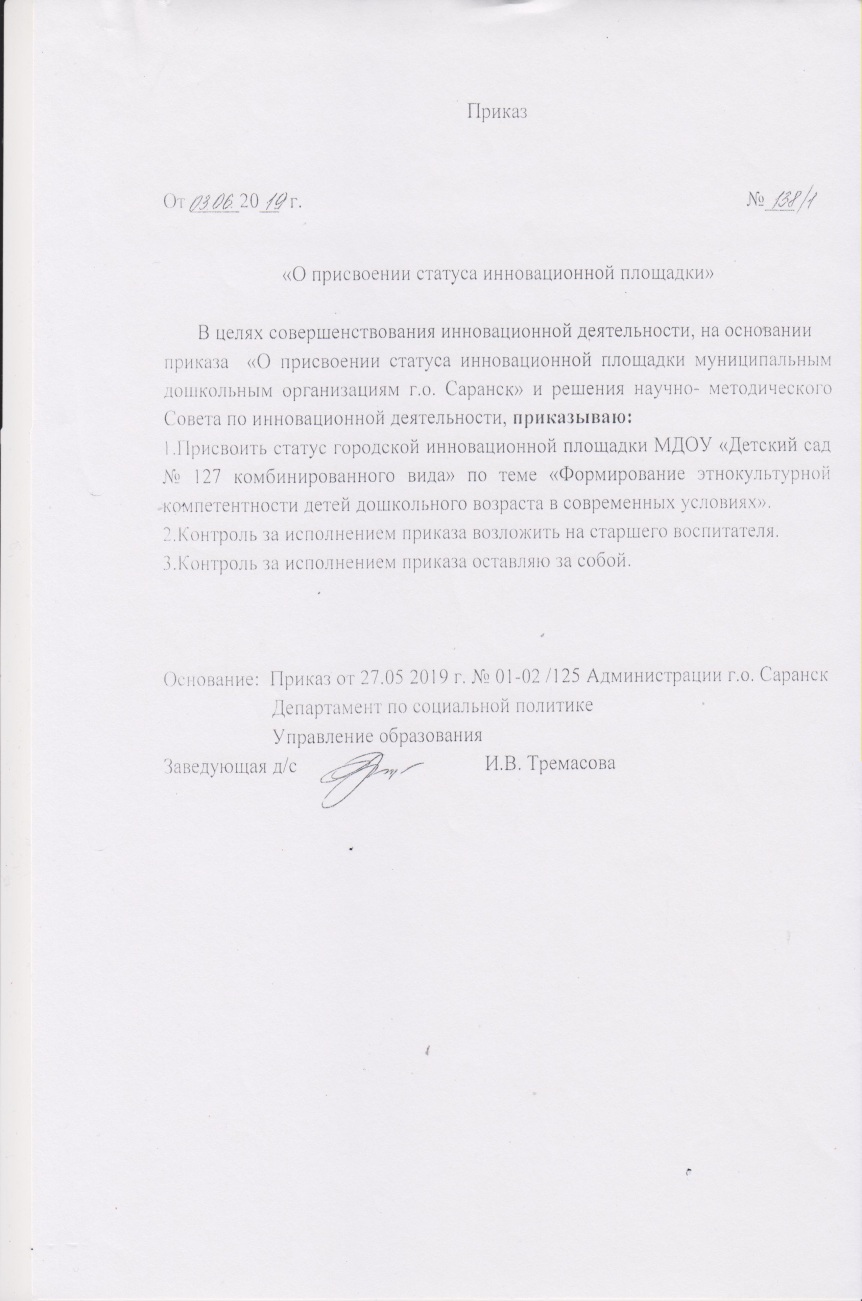 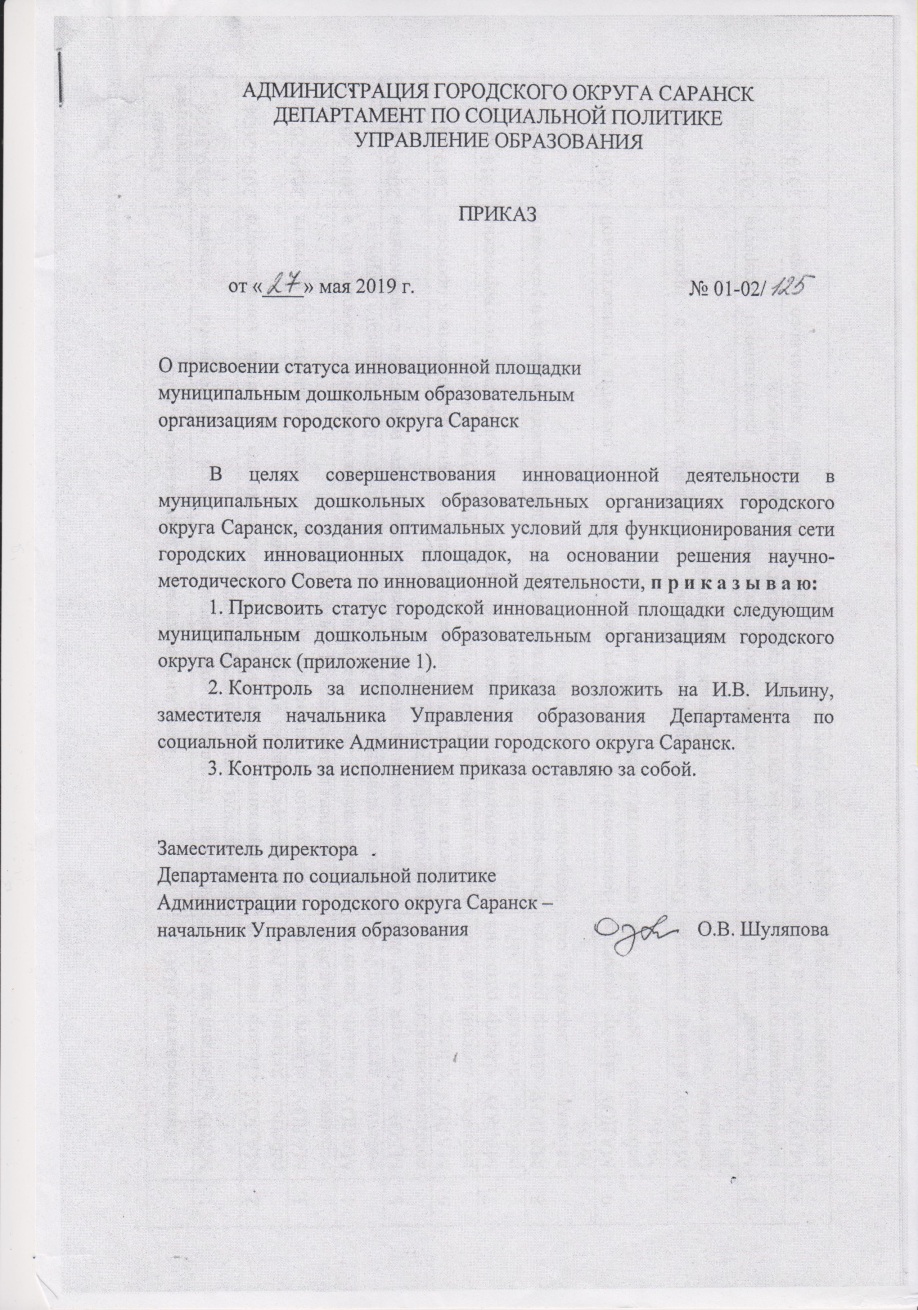 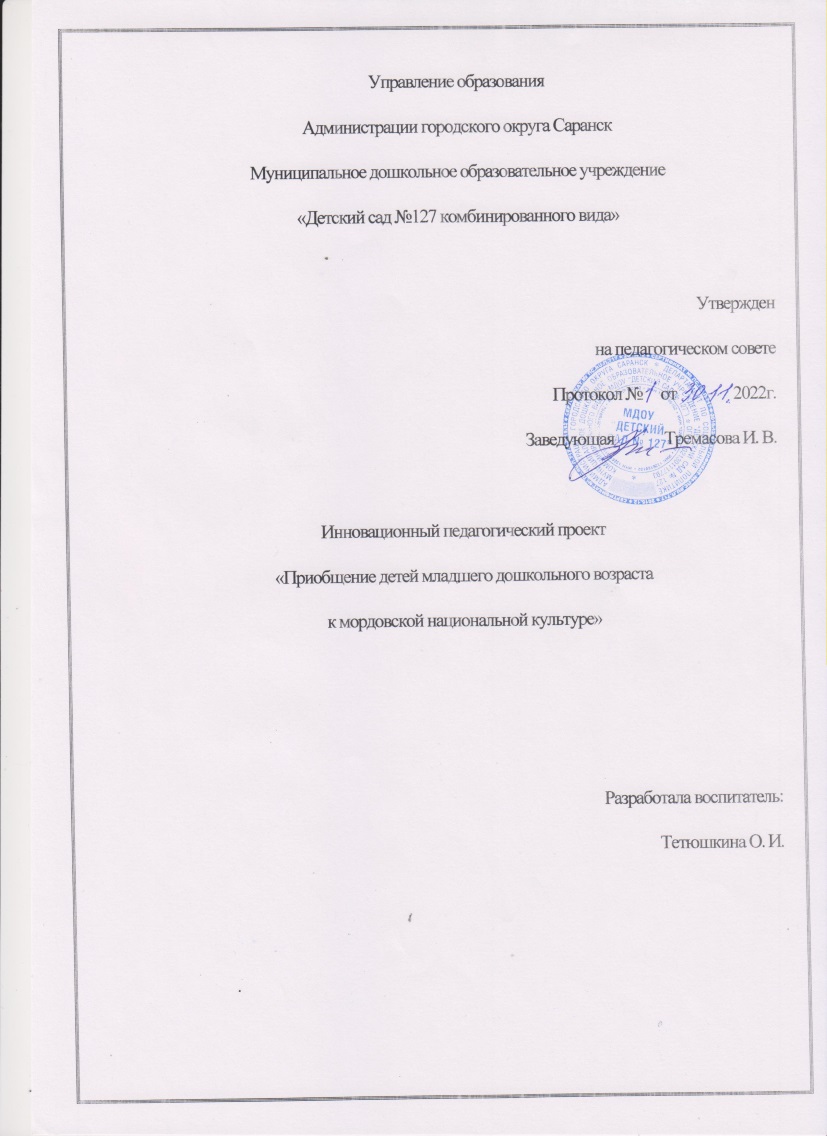 2. Наставничество
3. Наличие публикаций, включая интернет - публикации
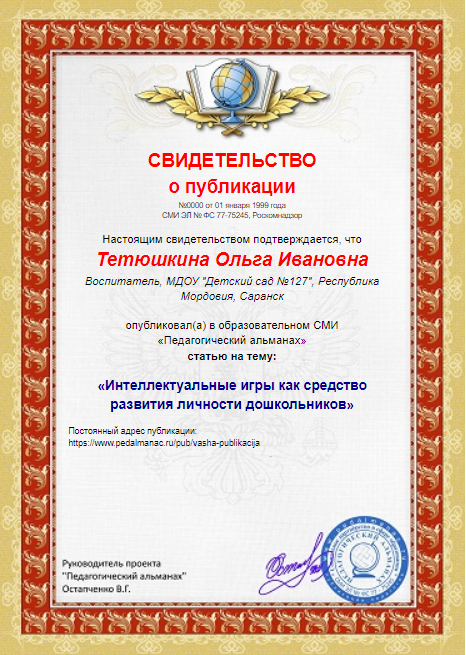 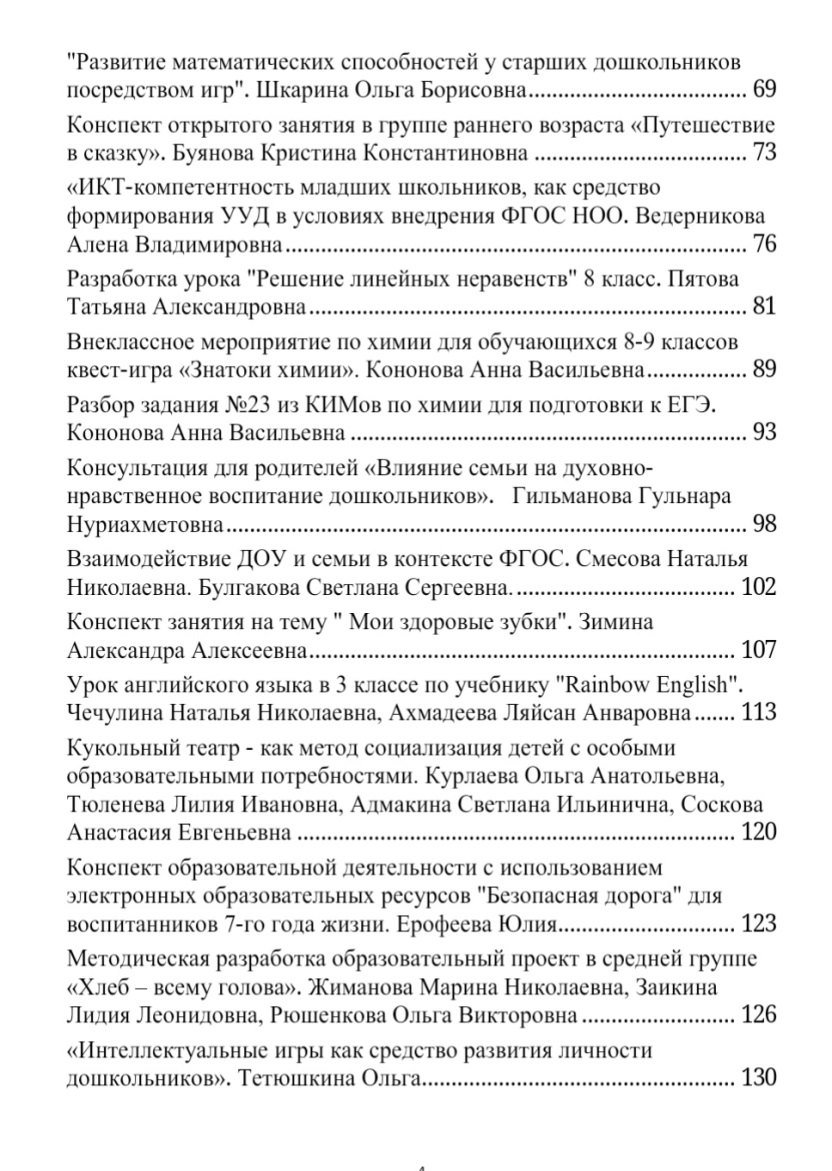 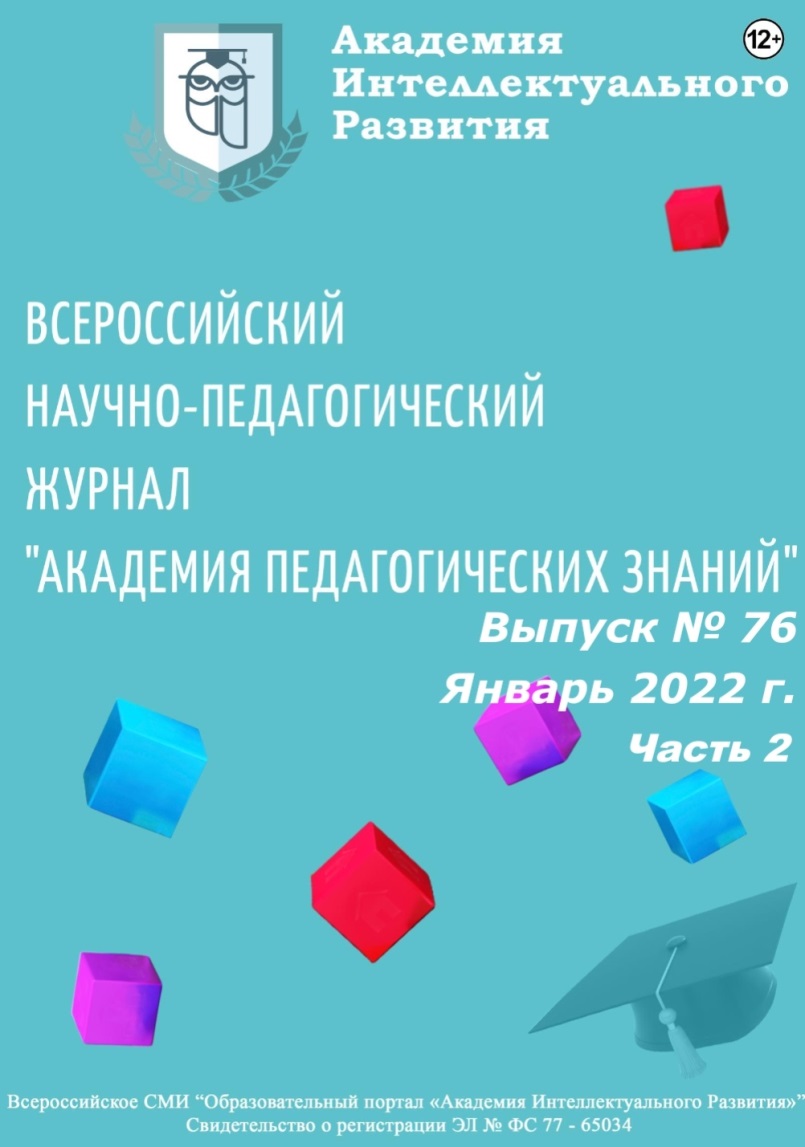 4. Результаты участия воспитанников в конкурсах, выставках, турнирах,                                 соревнованиях, акциях, фестивалях.
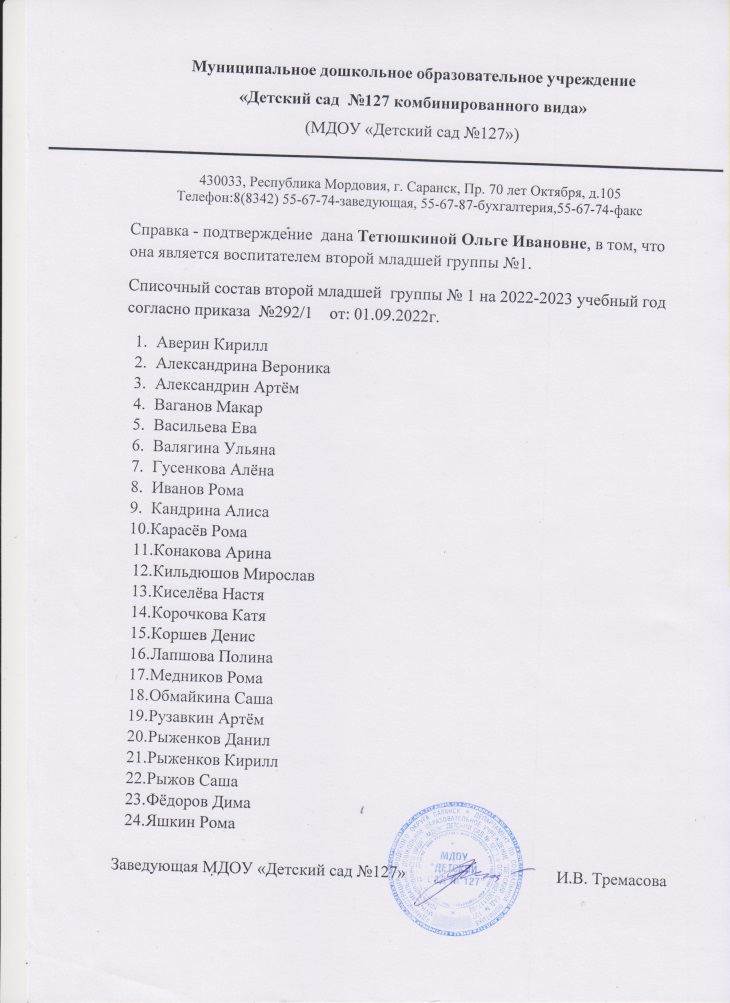 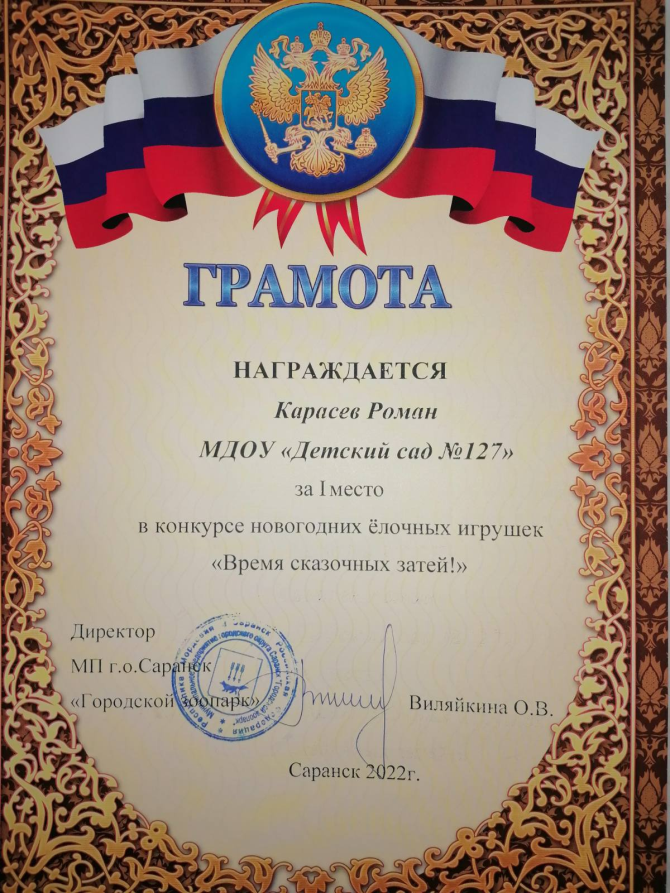 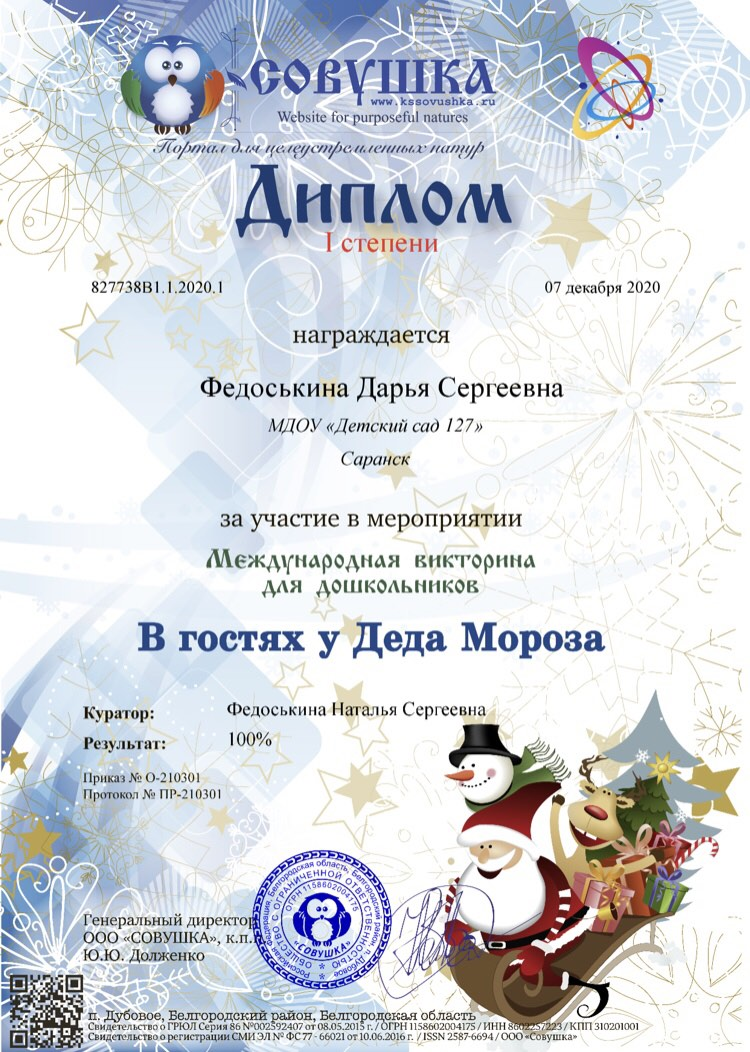 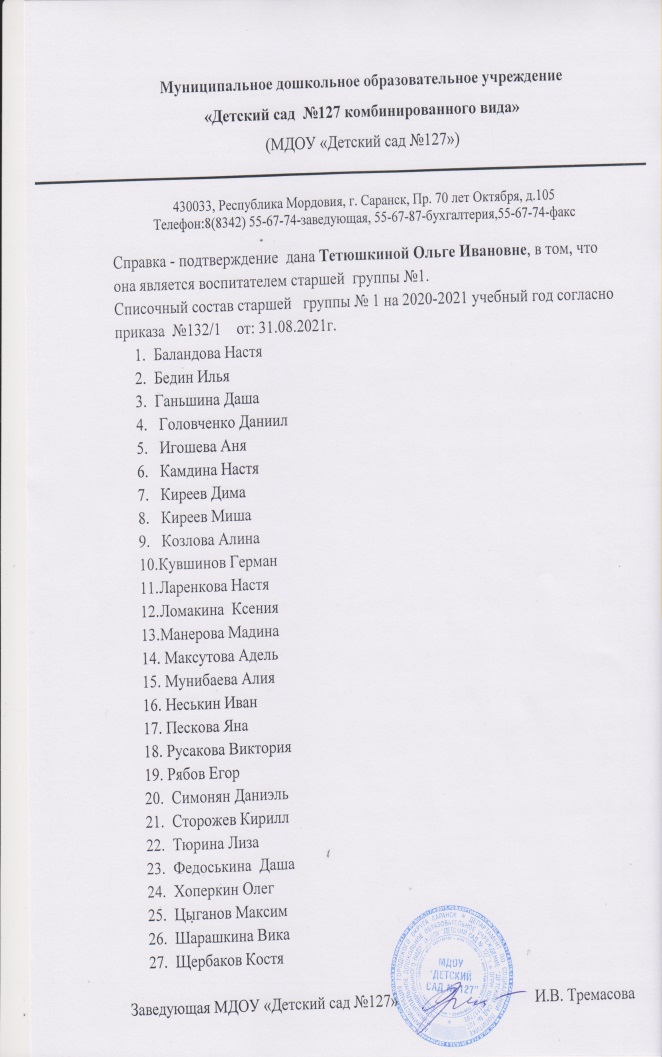 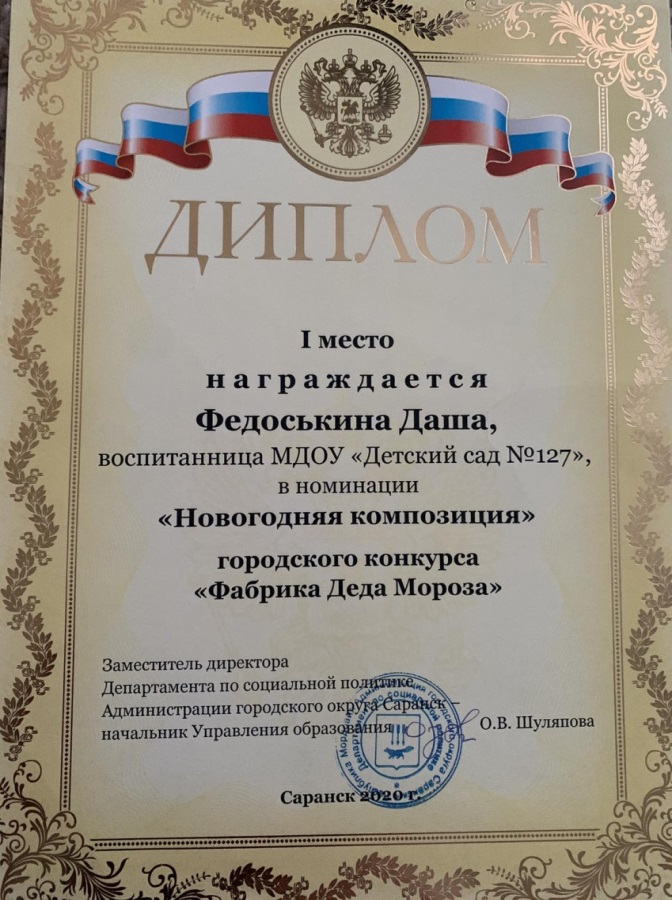 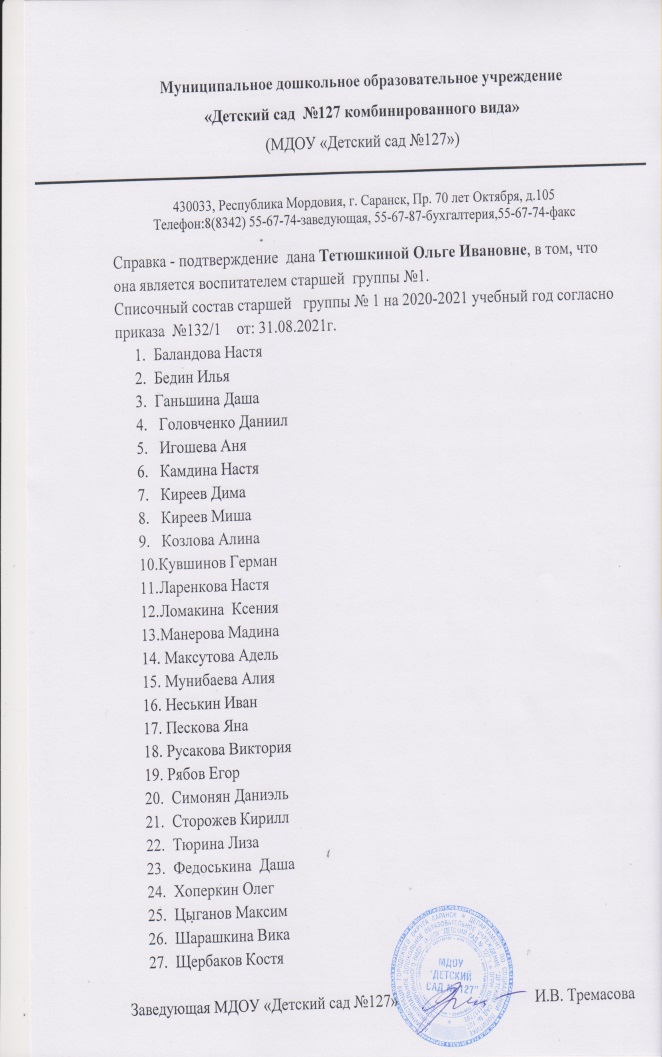 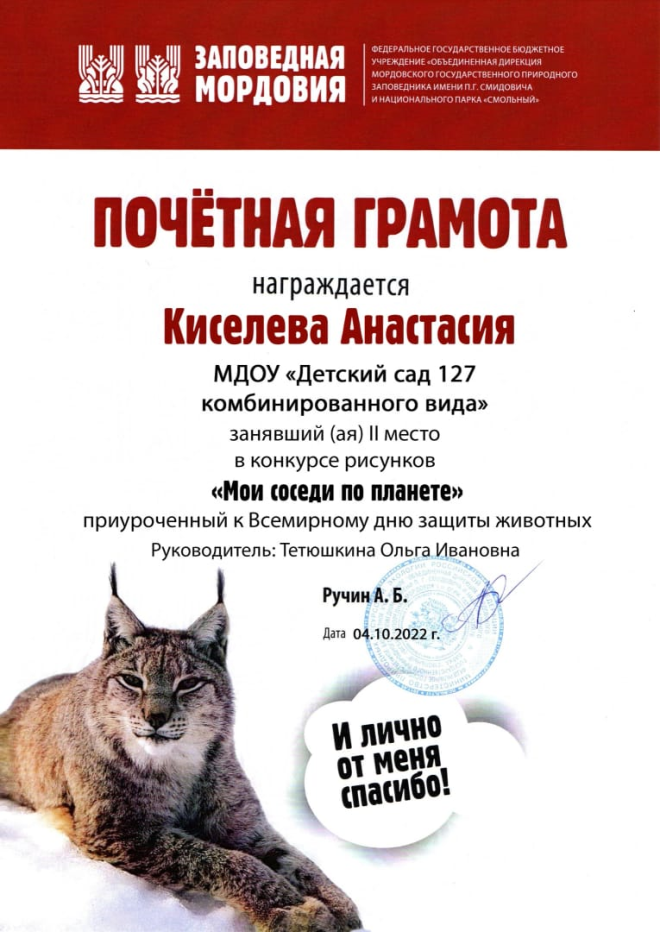 5. Наличие авторских программ, методических пособий
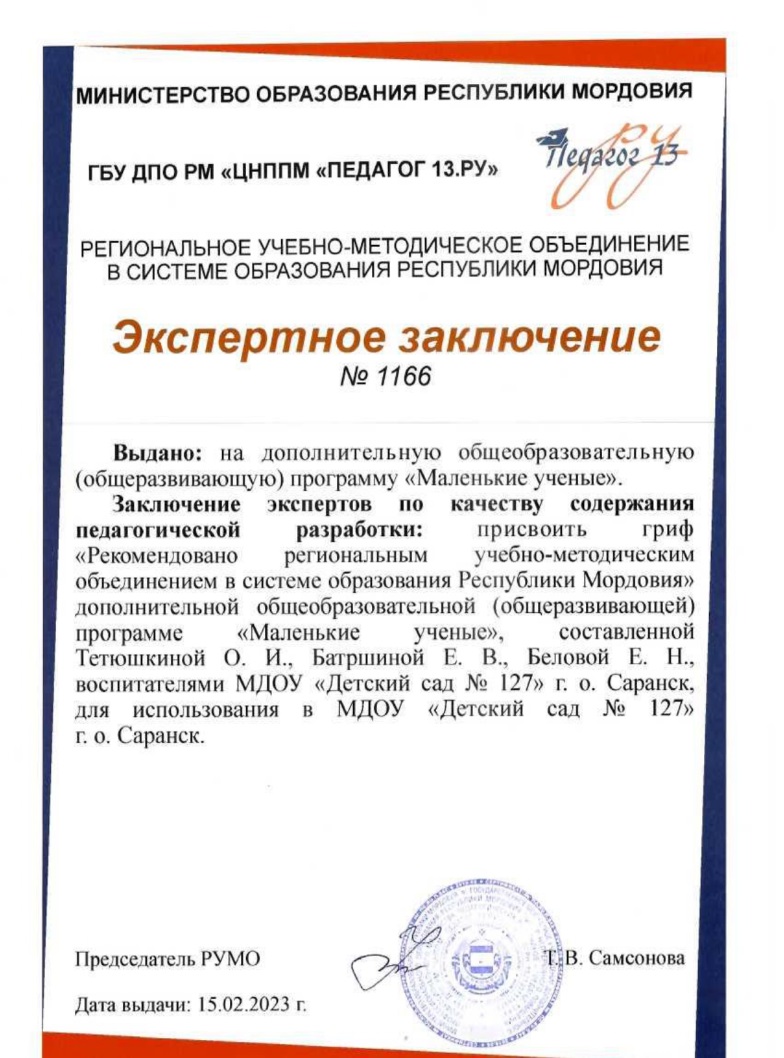 6. Выступления на заседаниях методических советов,  научно-практических конференциях, педагогических чтениях, семинарах, секциях, форумах, радиопередачах (очно)
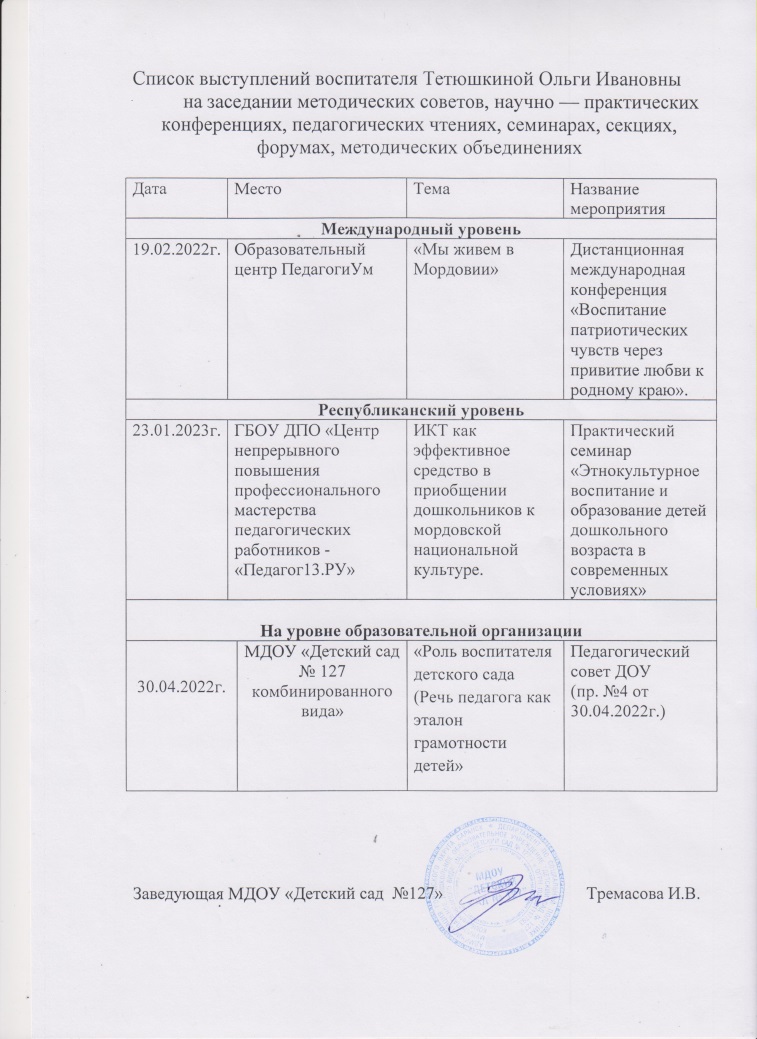 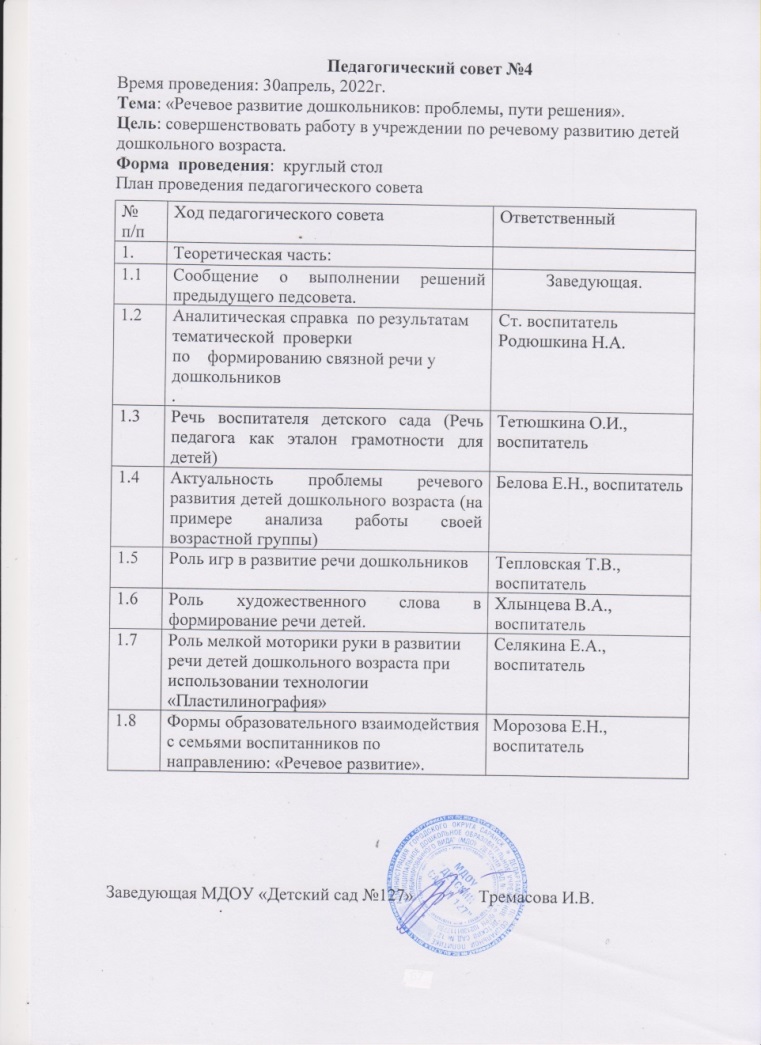 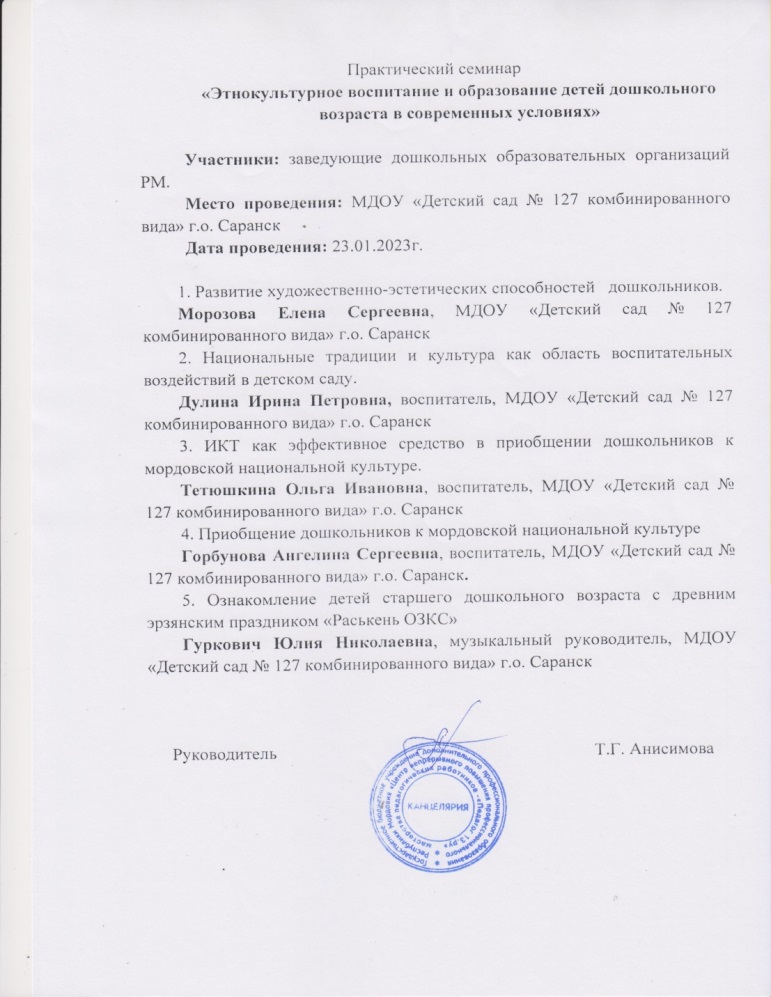 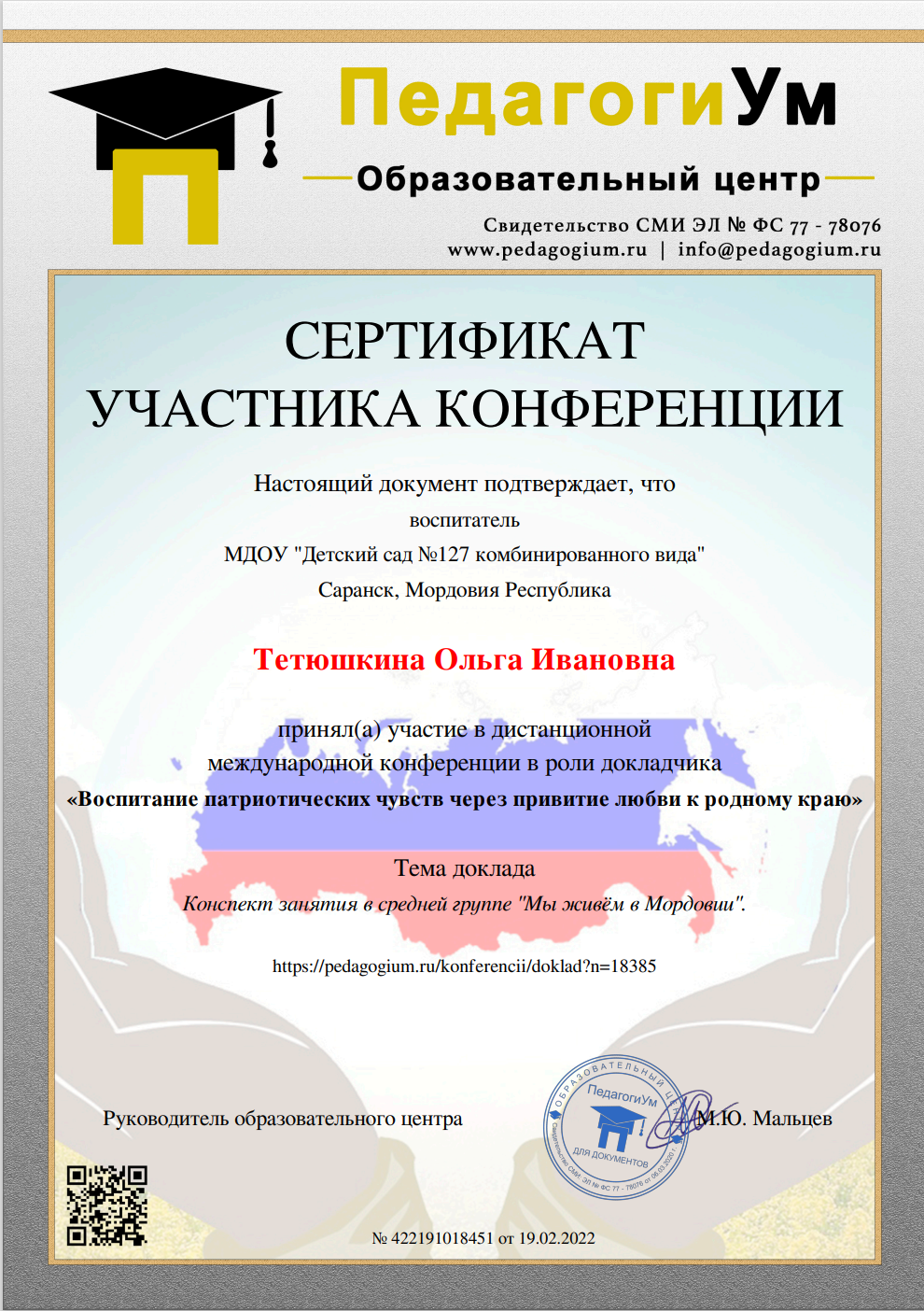 7. Проведение открытых занятий, мастер-классов, мероприятий
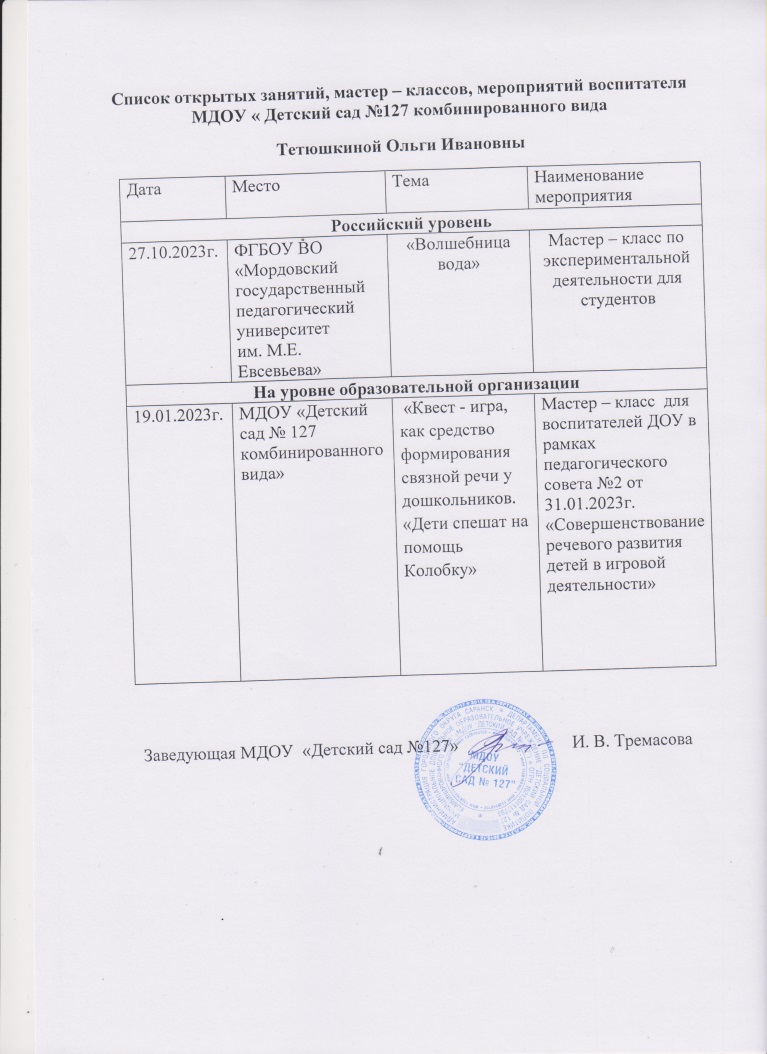 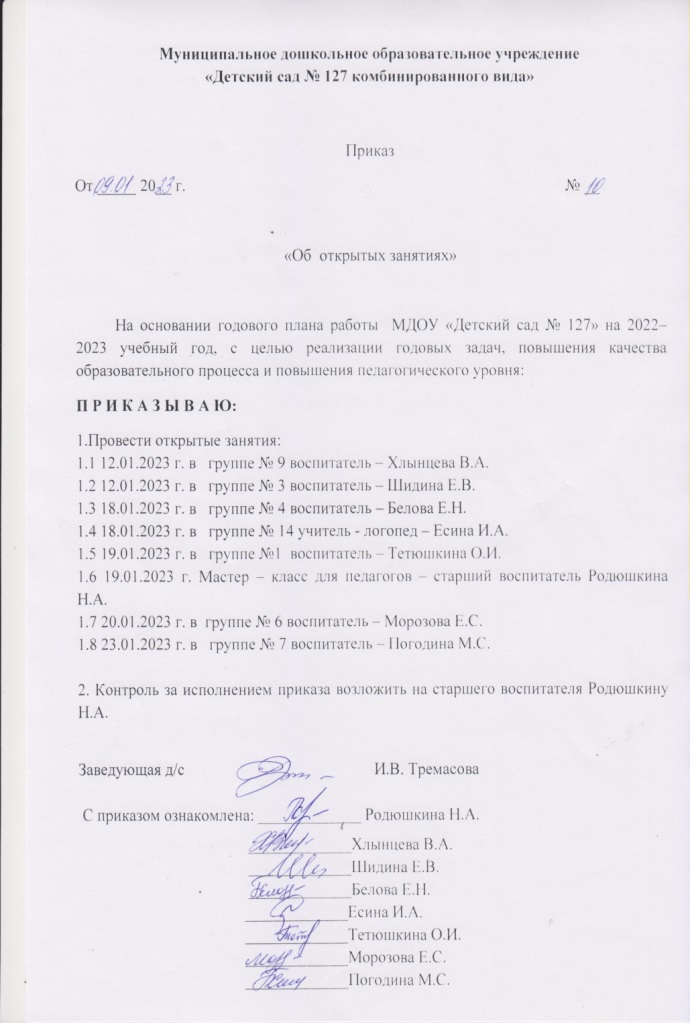 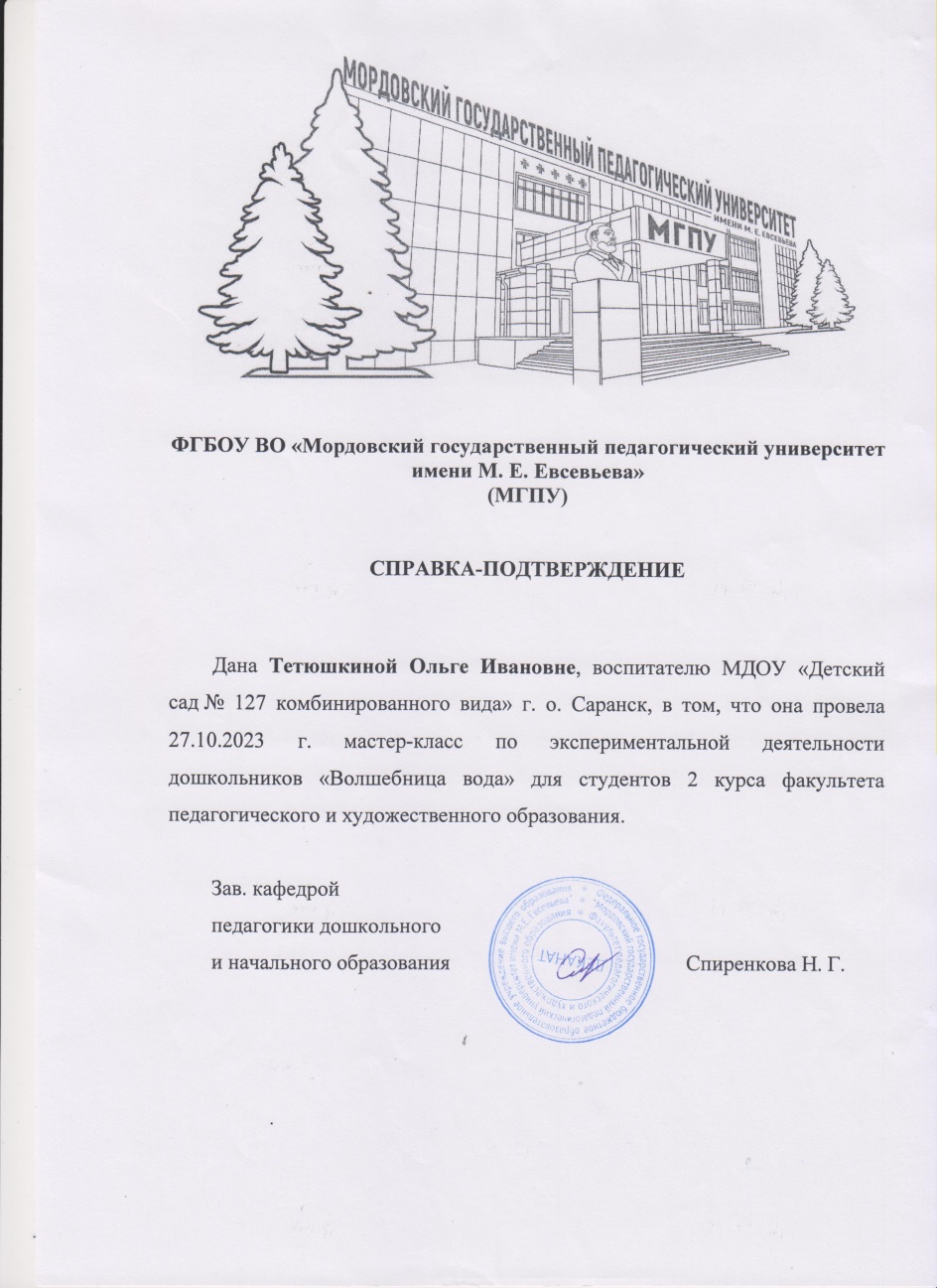 8. Экспертная деятельность
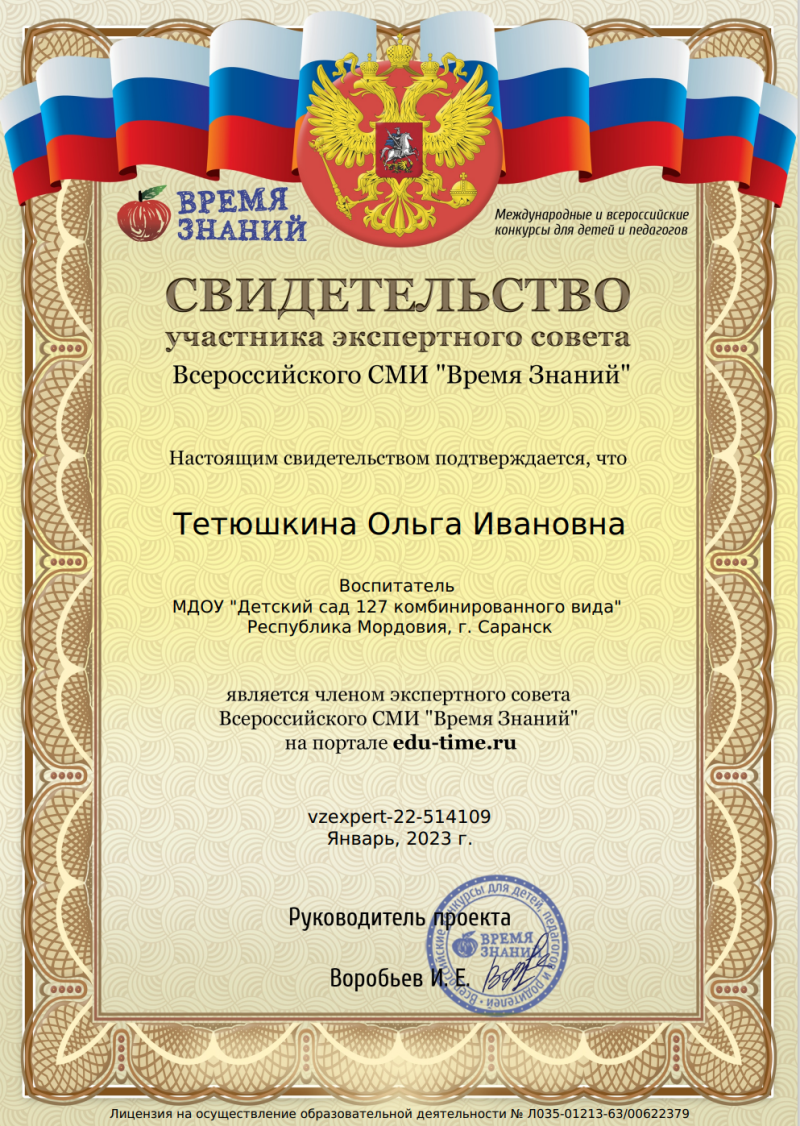 9. Общественно - педагогическая активность педагога: участие в комиссиях, педагогических сообществах, в жюри конкурсов
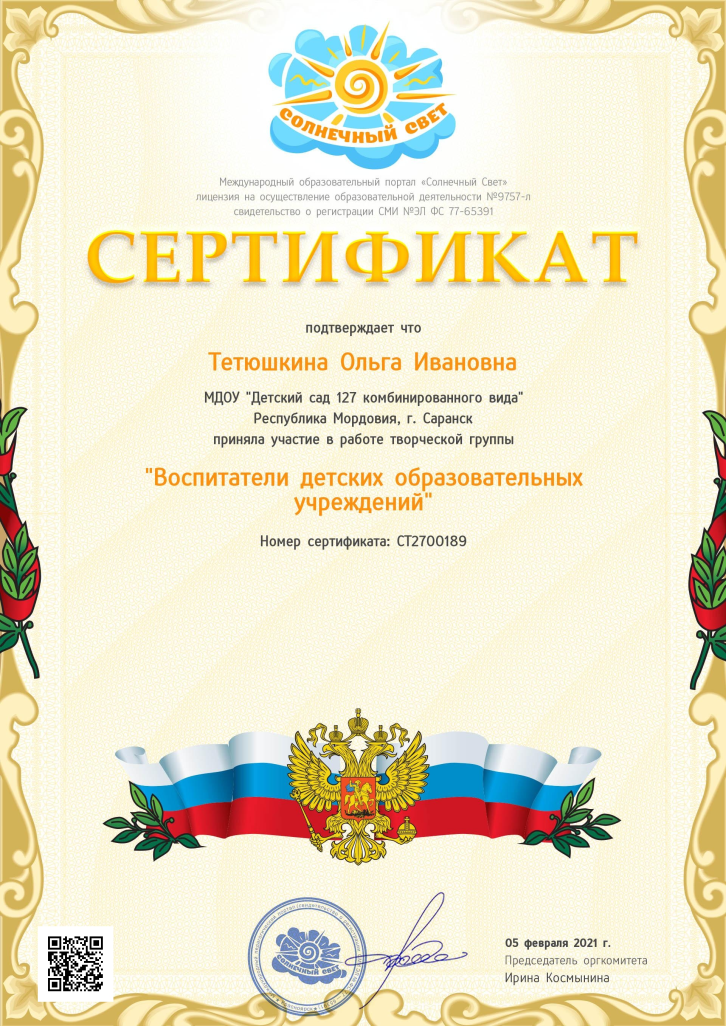 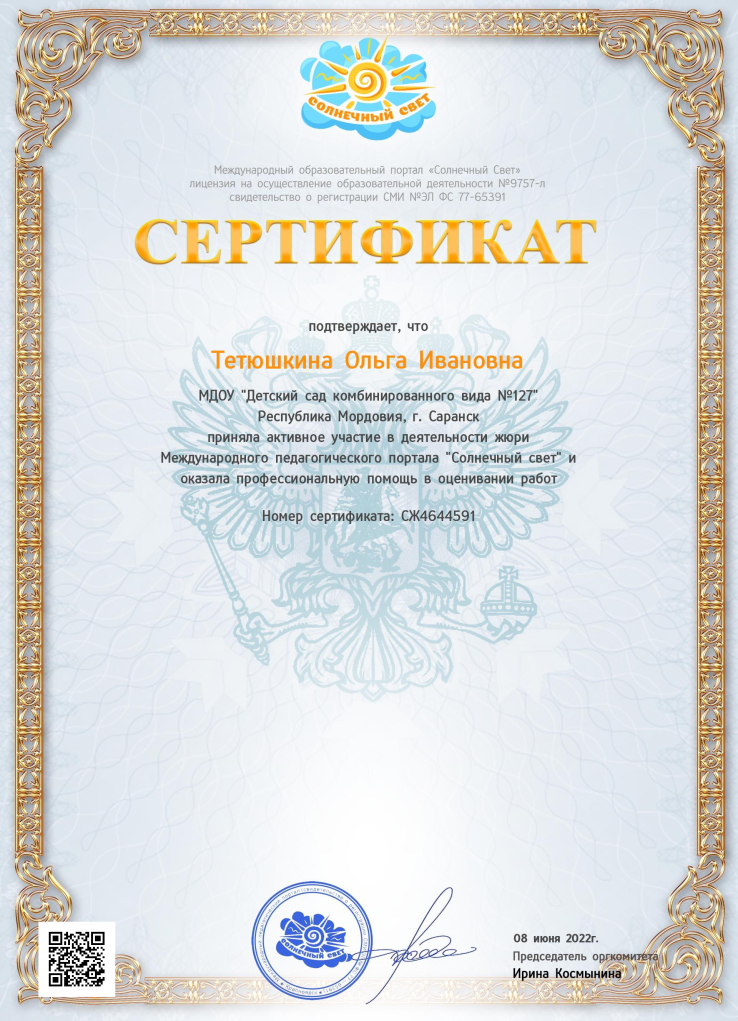 10. Позитивные результаты работы с воспитанниками
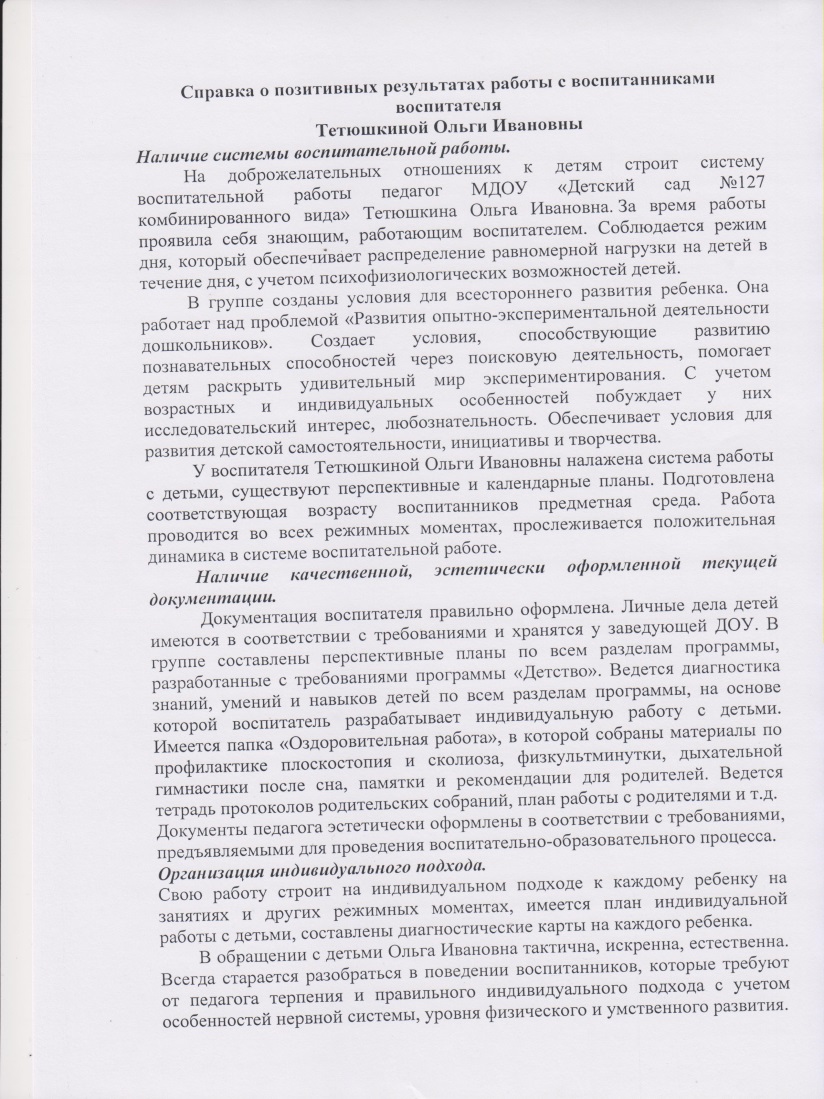 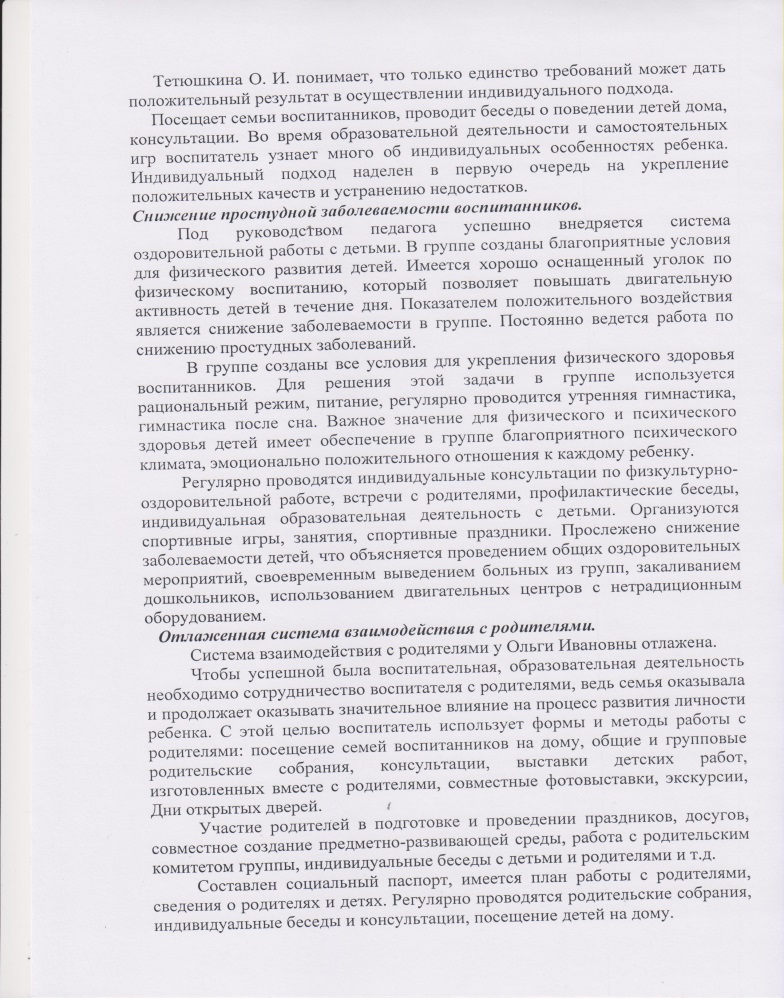 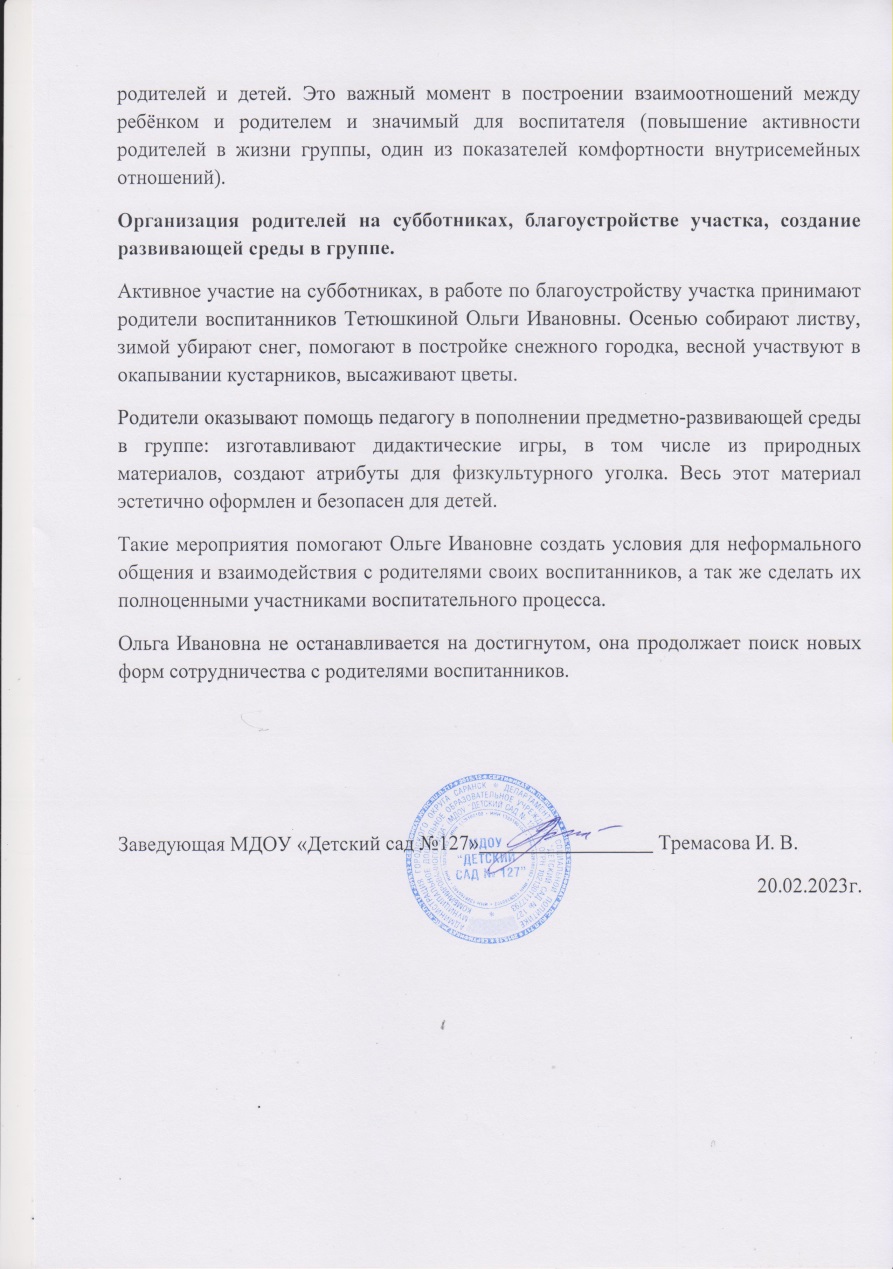 11. Качество взаимодействия с родителями.
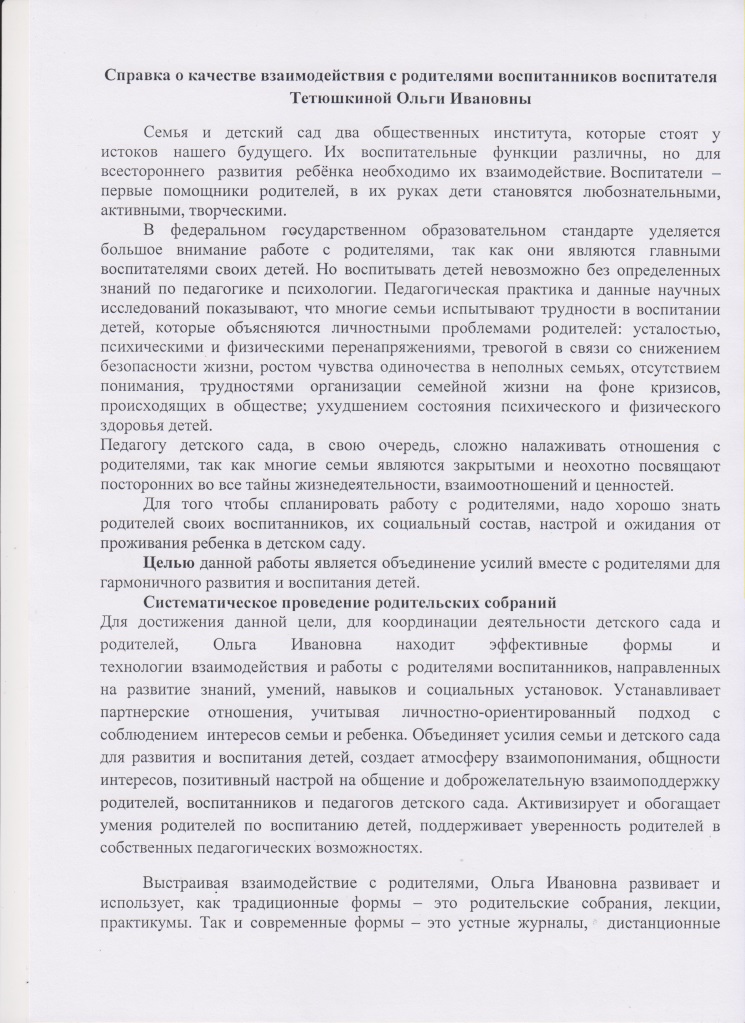 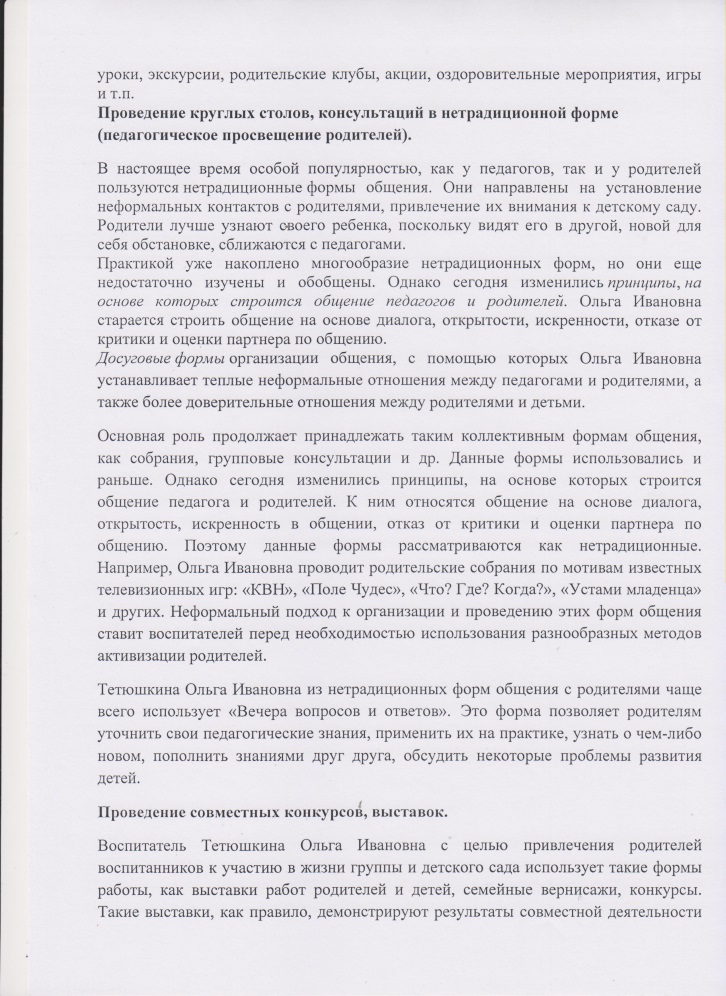 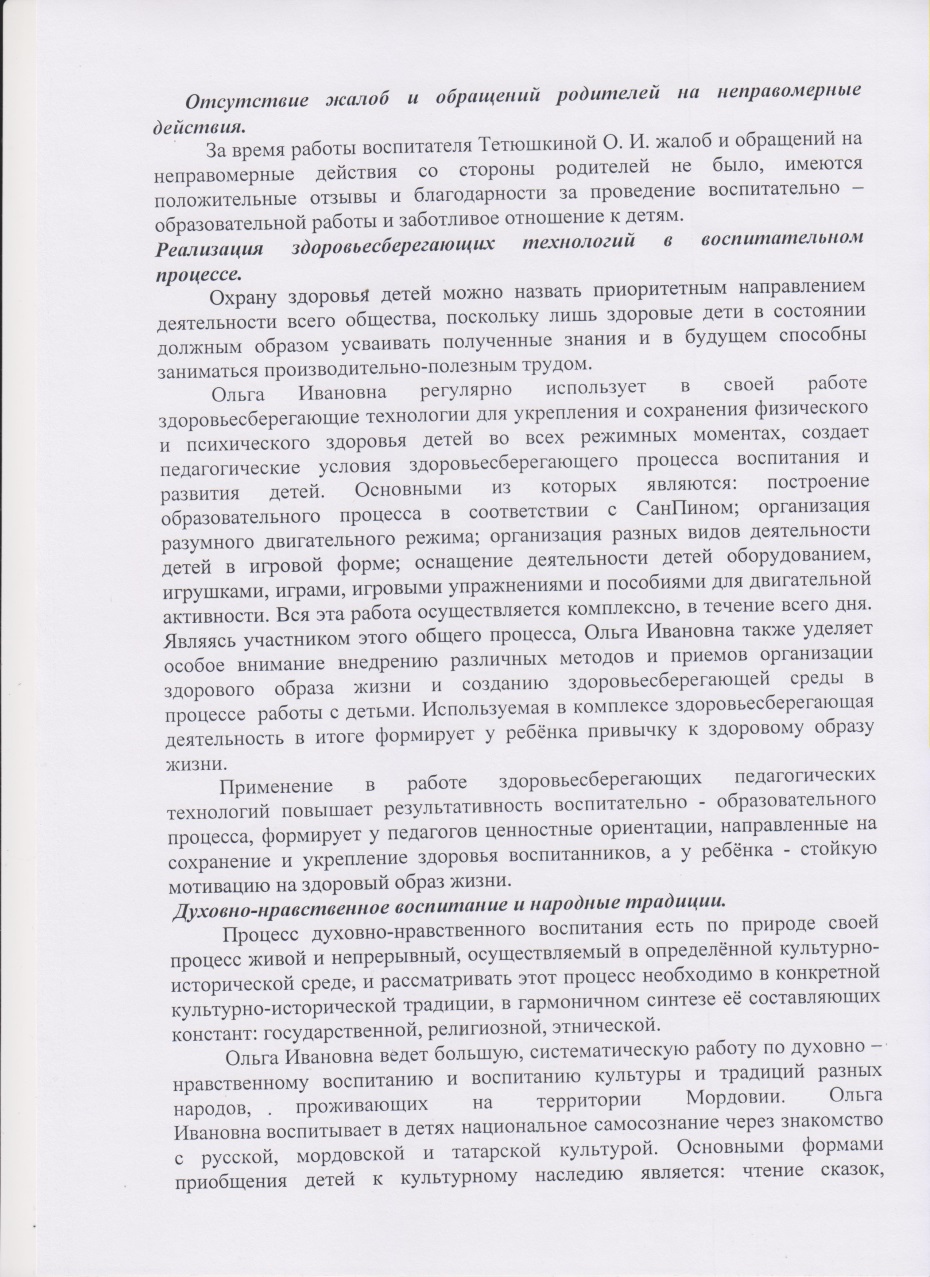 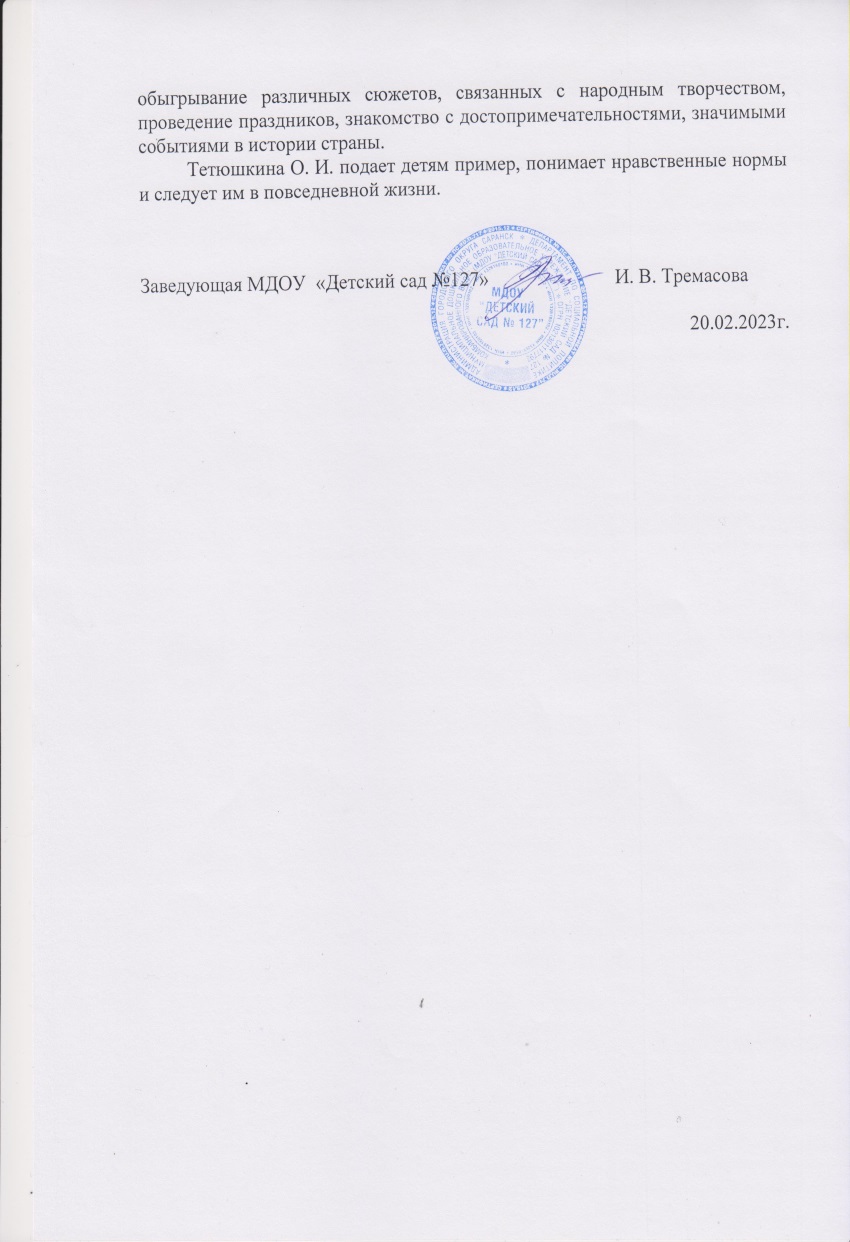 12. Работа с детьми из социально-неблагополучных семей.
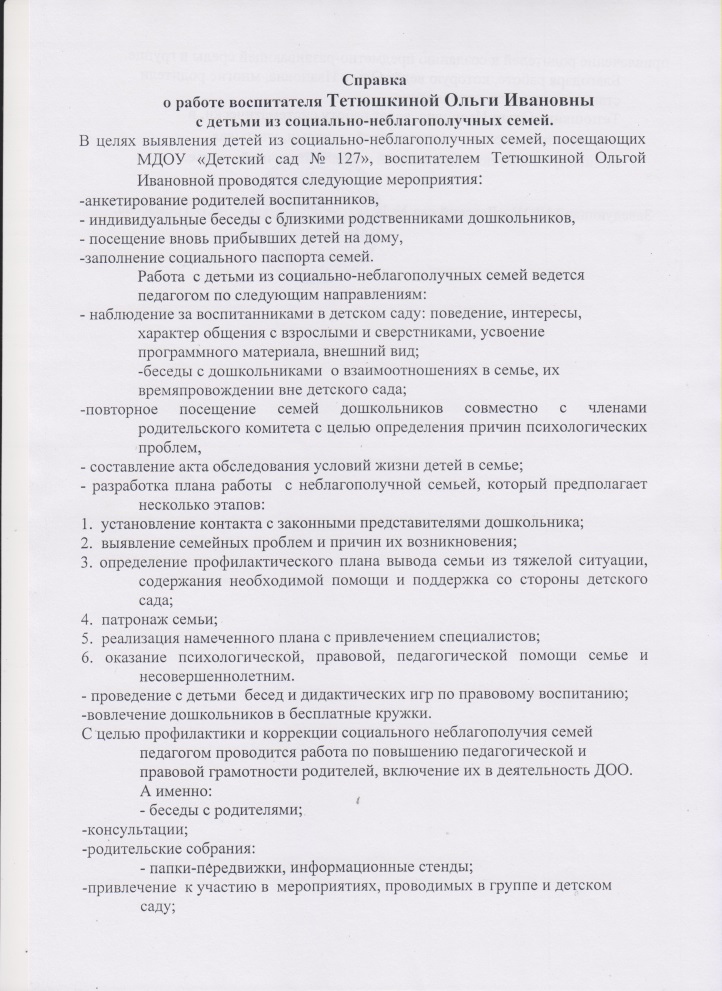 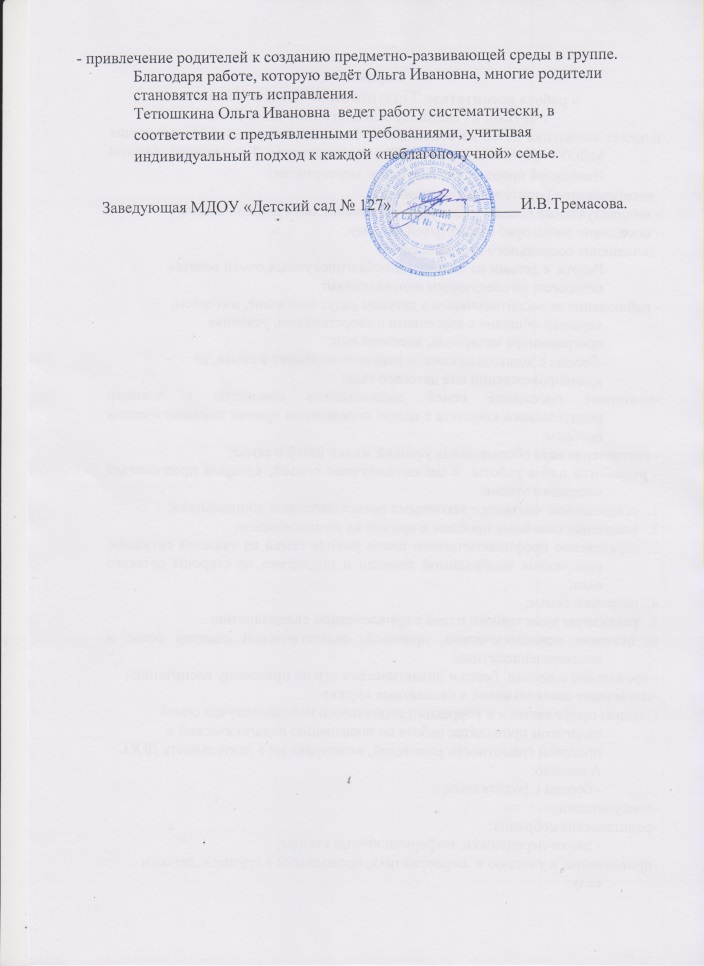 13.Участие педагога  в  профессиональных конкурсах
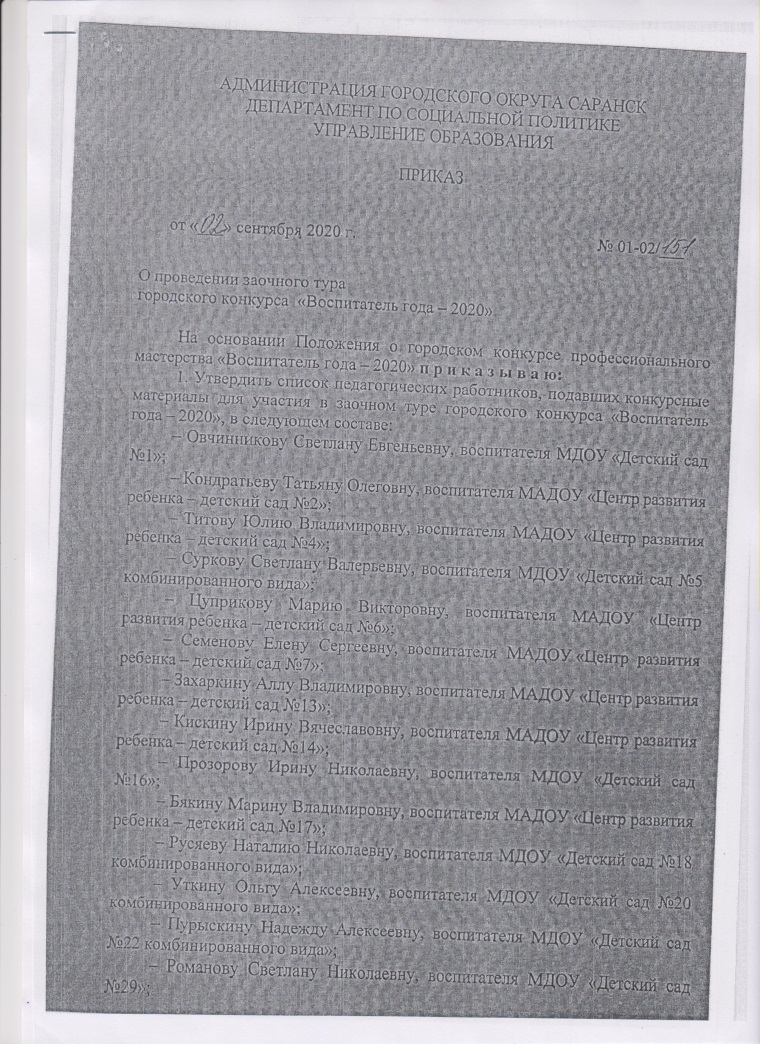 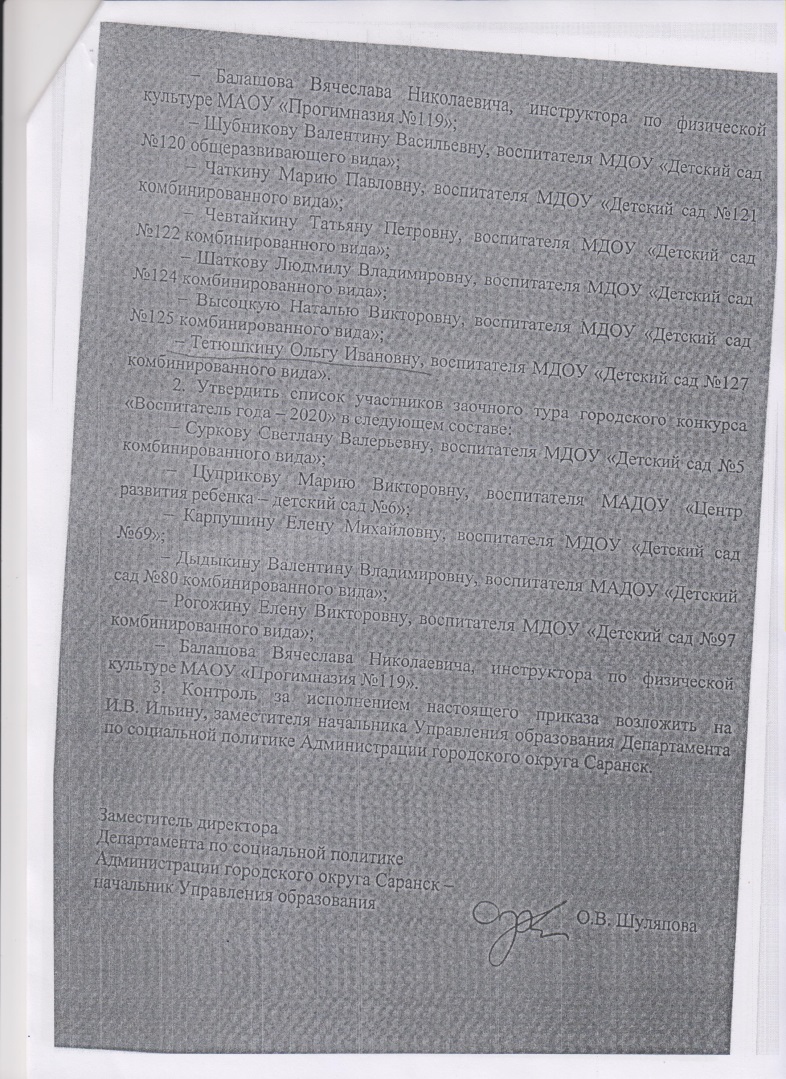 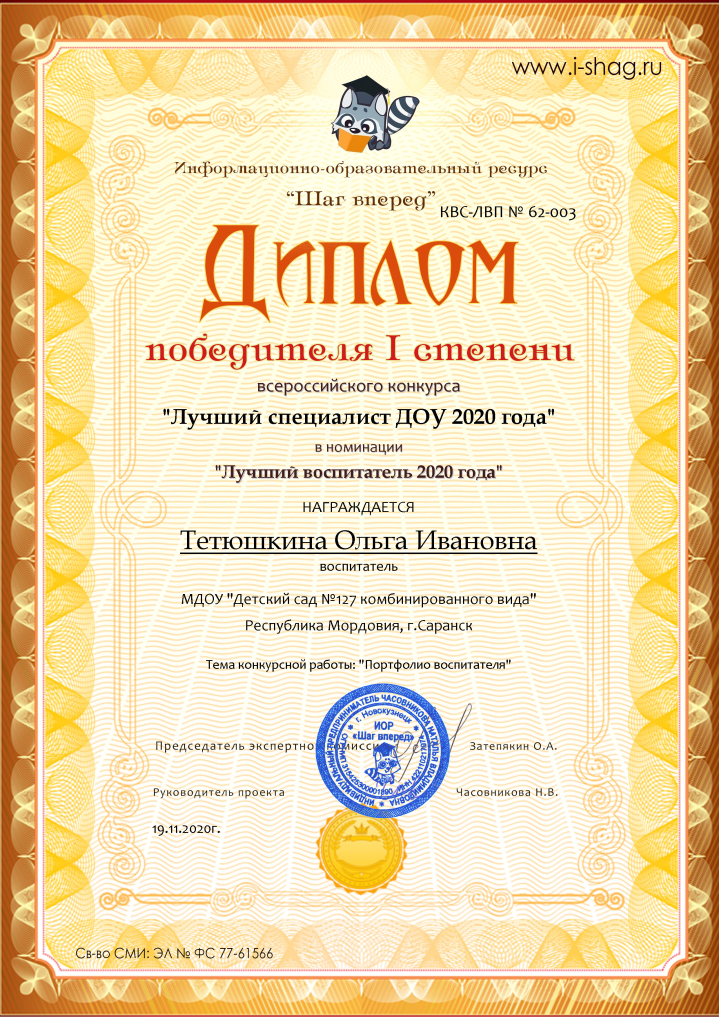 14. Награды и поощрения
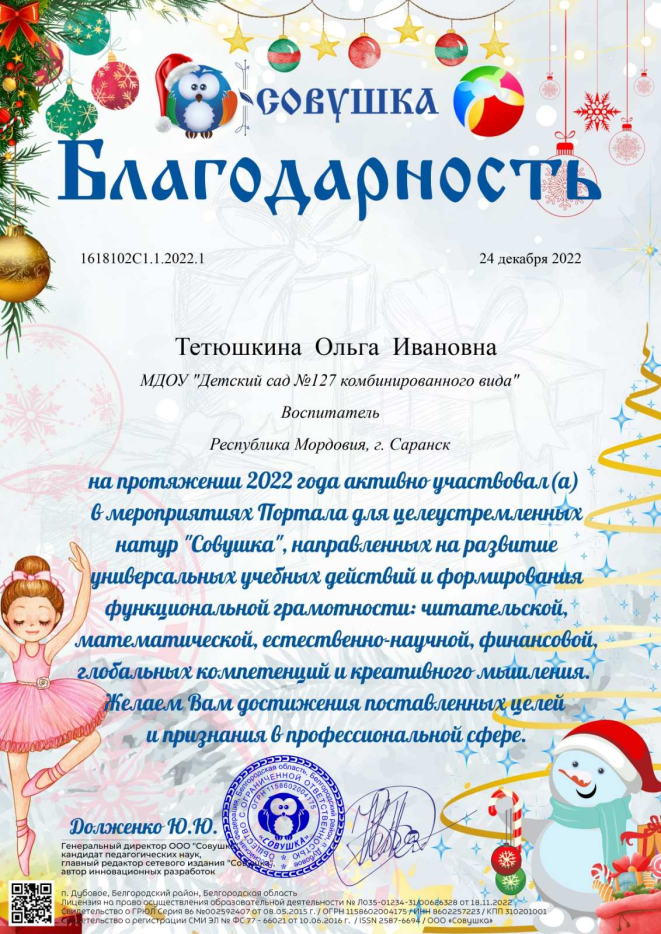 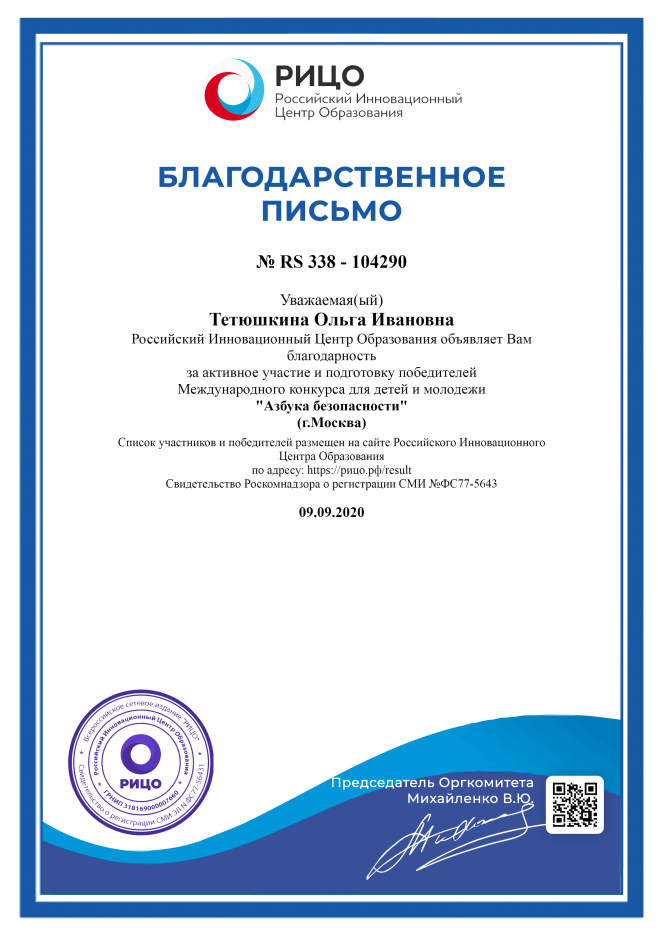 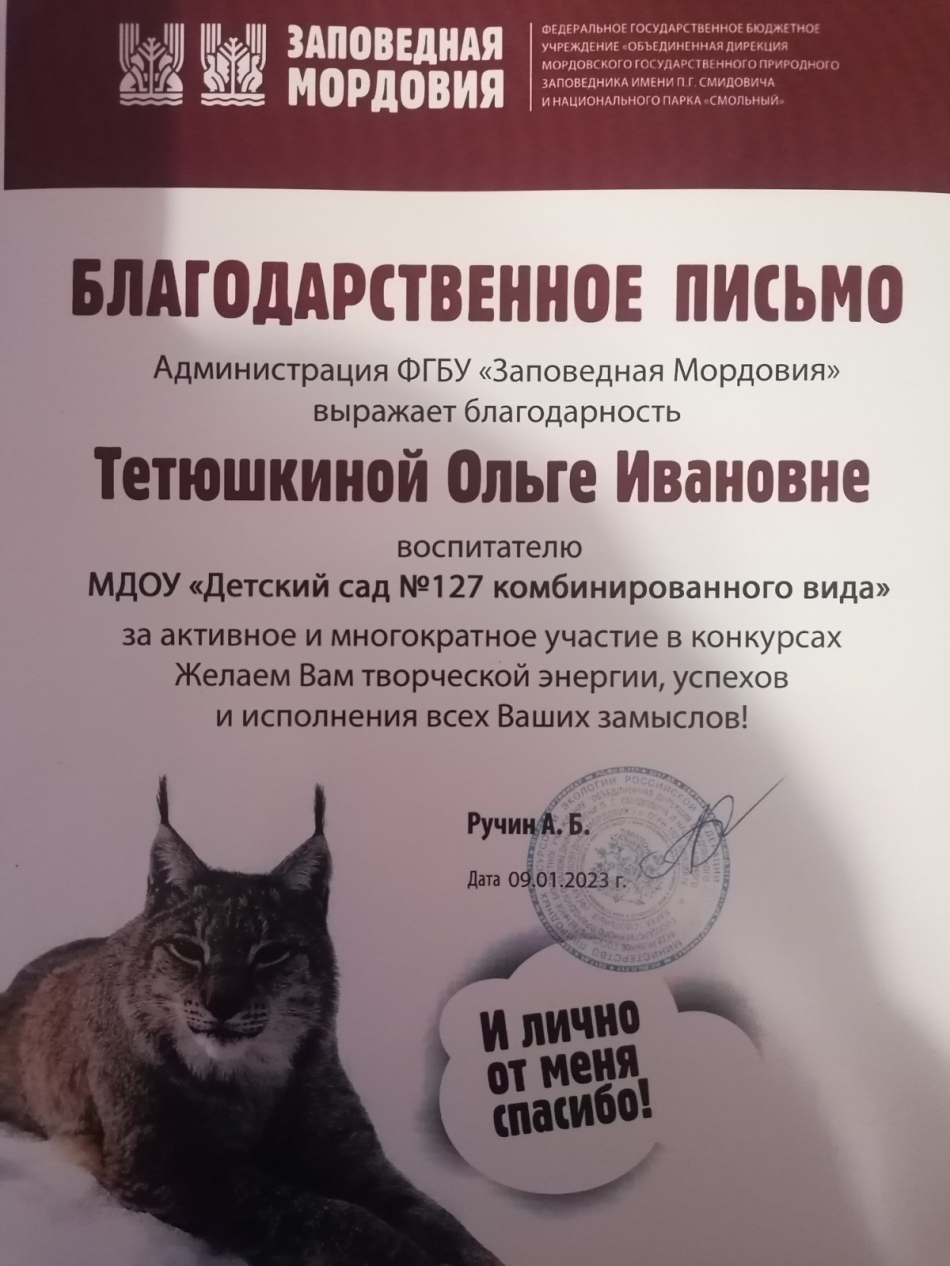